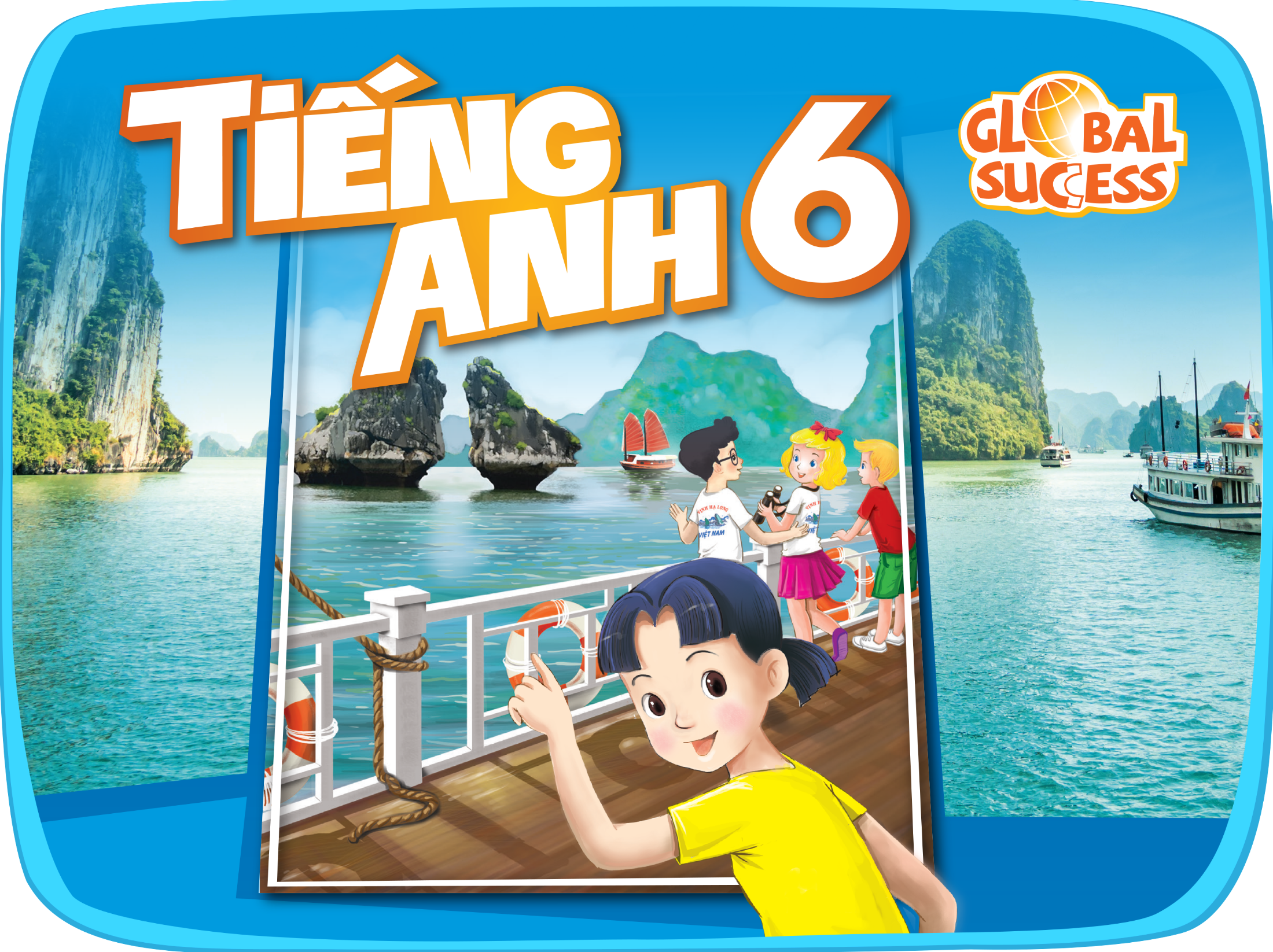 MY FRIENDS
3
Unit
LESSON 3: A CLOSER LOOK 2
The present continuous
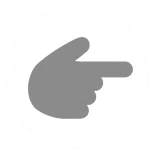 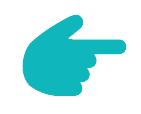 1
LESSON 3: A CLOSER LOOK 2
LESSON 1: GETTING STARTED
Sentence puzzling
WARM-UP
PRESENTATION
The present continuous
Task 1: Put the verbs in brackets in the present continuous.
Task 2: Look at the pictures. Write sentences like the example. Use positive or negative present continuous verbs.
Task 3: Work in pairs. Look at the pictures. Ask and answer.
Task 4: Put the verbs in brackets in the present simple or present continuous.
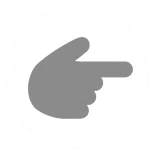 PRACTICE
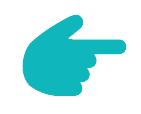 PRODUCTION
Task 5: Game: Charades
Wrap-up
Homework
CONSOLIDATION
WARM-UP
RULE:
Work in 4 groups.
Create as many correct sentences from the word cards as possible.
The group with more correct sentences will be the winner.
Sentence puzzling
WARM-UP
1. now / learning / she / English / is.
2. walk / park / he / dog / for / taking / the / his / in / a / is.
3. Trang / friends / about / talking / new / Phong / their / and / are.
4. isn’t / piano / Susan / playing / the.
5. Me / parents / my / visiting / my
 She is learning English now.
 He is taking his dog for a walk in the park.
 Phong and Trang are talking about their new friends.
 Susan isn’t playing the piano.
 My parents are visiting me.
PRESENTATION
The present continuous
Grammar
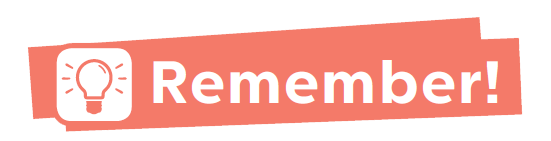 We use the present continuous for actions happening now.
Example: - She’s talking.
      - They’re not talking.
We can use the present continuous with now, at present, or at the moment.
Example: - I’m doing my homework at present.
      - A: Are you reading now?
      B: Yes, I am.
PRESENTATION
The present continuous
Grammar
PRACTICE
1
Put the verbs in brackets in the present continuous.
1. Nam (read) __________ a book now.
2. They (play) ___________ football at the moment.
3. My sister (not make) ___________ a sandwich at present.
4. I (go) __________ to the supermarket at the moment.
5. _____ they (talk) __________ about their new friends?
is reading
are playing
isn’t making
am going
Are
talking
PRACTICE
2
Look at the pictures. Write sentences like the example. Use positive or negative present continuous verbs.
Example:
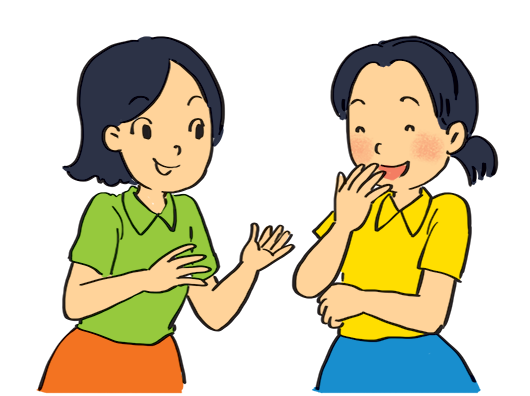 She’s talking to Mai. (talk)
PRACTICE
2
Look at the pictures. Write sentences like the example. Use positive or negative present continuous verbs.
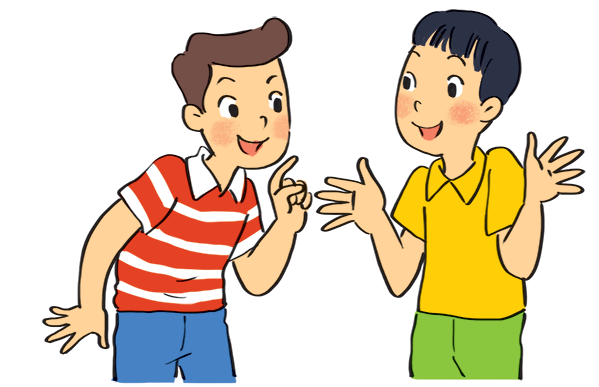 1. Nam and Ba ___________________________.
(eat ice cream) 

2. Lan and Trang _______________.
(take photos) 

3. Ha ___________________.
(write a letter)
are not / aren’t eating ice cream
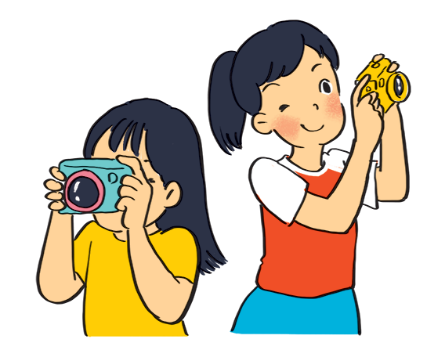 are taking photos
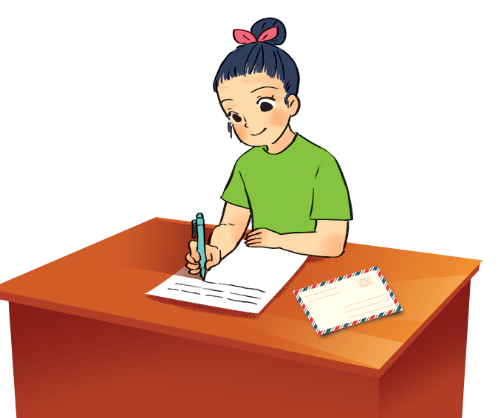 is / ’s writing a letter
PRACTICE
2
Look at the pictures. Write sentences like the example. Use positive or negative present continuous verbs.
4. Duong and Hung ______________________________.              
(play badminton)  


5. Phong _________________________.
(draw a picture)
are not / aren’t playing badminton
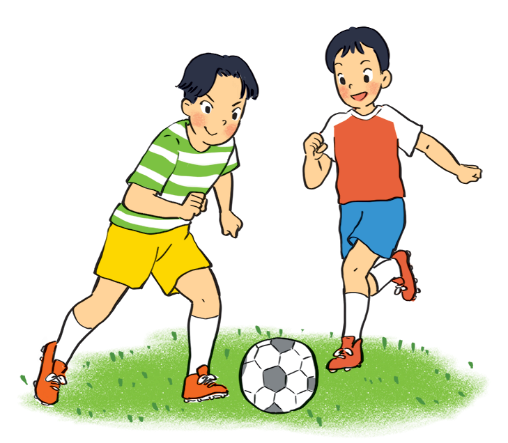 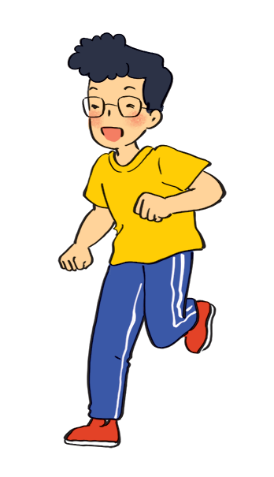 is not / isn’t drawing a picture
PRACTICE
3
Work in pairs. Look at the pictures. Ask and answer.
Example:
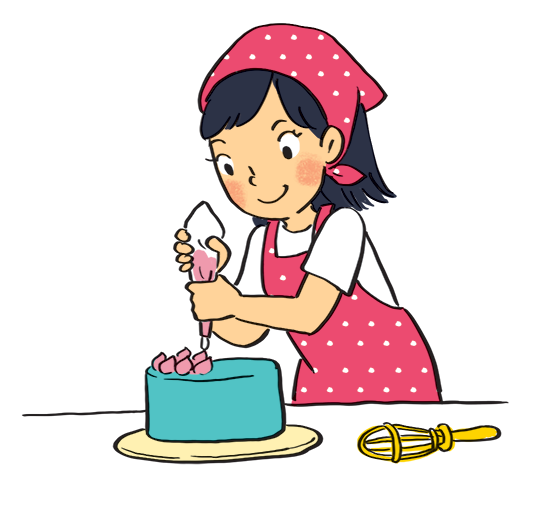 A: your sister / make a cake?
      Is your sister making a cake?
B: Yes, she is.
PRACTICE
3
Work in pairs. Look at the pictures. Ask and answer.
1. A: your friend / swim?
         ______________________
    B: __________
Is your friend swimming?
Yes, he is.
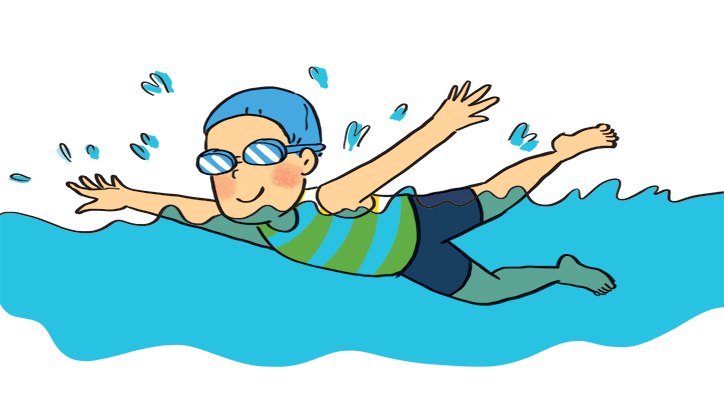 PRACTICE
3
Work in pairs. Look at the pictures. Ask and answer.
2. A: they / listen to music?
         _______________________
    B: _____________
Are they listening to music?
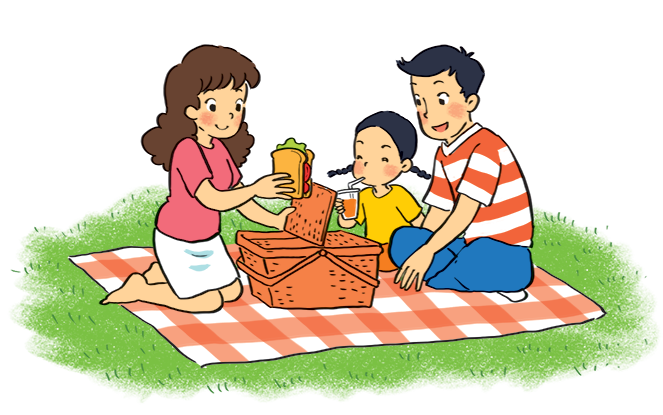 No, they aren’t.
(They are having a picnic.)
PRACTICE
3
Work in pairs. Look at the pictures. Ask and answer.
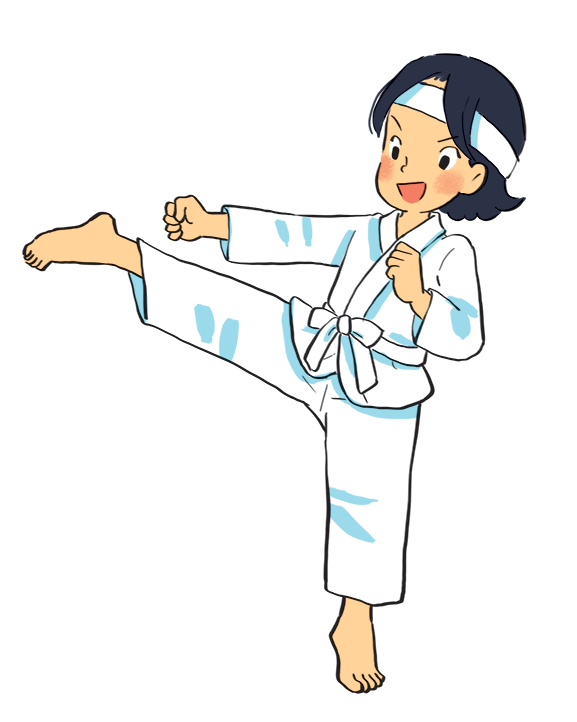 3. A: Mi / play the piano?
         ______________________
    B: _____________
Is Mi playing the piano?
No, she isn’t.
(She is doing karate.)
PRACTICE
3
Work in pairs. Look at the pictures. Ask and answer.
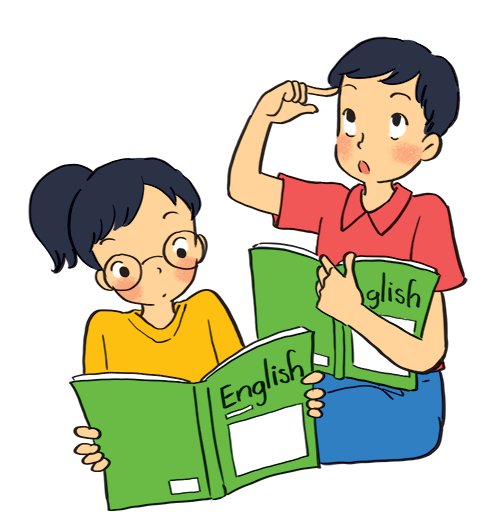 4. A: they / learn English?
         ______________________
    B: _____________
Are they learning English?
Yes, they are.
PRACTICE
3
Work in pairs. Look at the pictures. Ask and answer.
5. A: your friends / cycle to school?
         ____________________________
    B: _____________
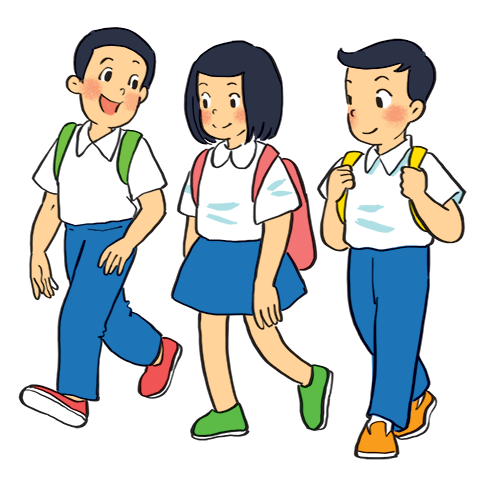 Are your friends cycling to school?
No, they aren’t.
(They are walking to school.)
PRACTICE
The present continuous
Grammar
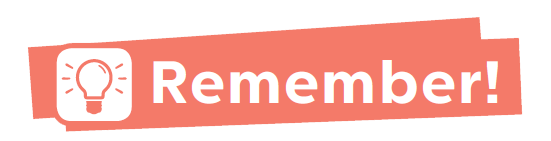 When something often happens or is fixed, we use the present simple. 
When something is happening now, we use the present continuous.
PRACTICE
4
Put the verbs in brackets in the present simple or present continuous.
1. My best friend (not walk) _______________________ to school every day. Sometimes she (cycle) _______.
2. Look! What _______ he (play) _______?
3. _______ your friends (study) _______ in the library every 
afternoon?
4. I (write) ________________ an email to my friend now.
5. He (not do) ________________ his homework now. He (read) ____________.
does not / doesn’t walk
cycles
playing
is
Do
study
am / ‘m writing
is not / isn‘t doing
is / ‘s reading
PRODUCTION
5
Charades. Take turns to mime different actions. 
Others guess what you are doing.
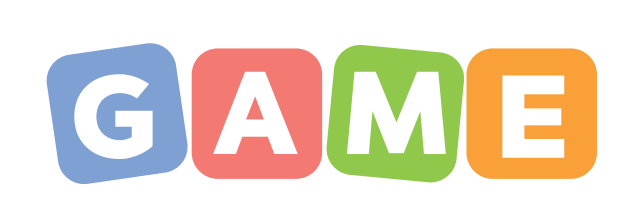 Example:
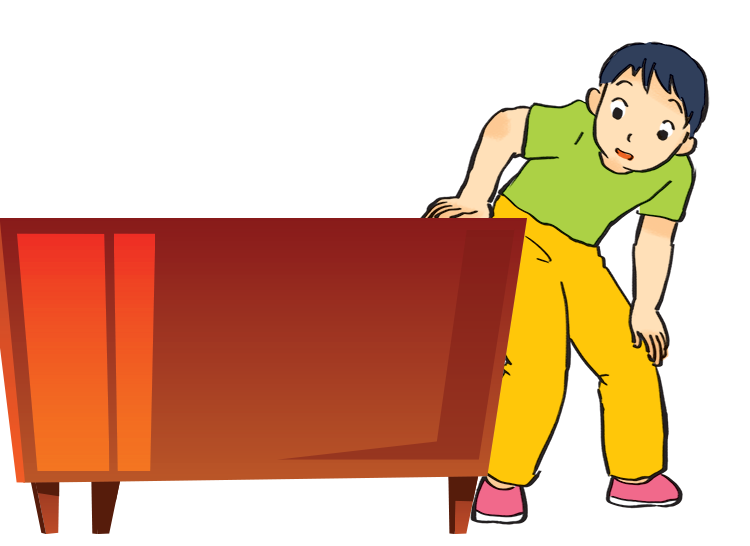 A: Are you dancing?
B: No, I’m not.
C: Are you looking for something?
B: Yes, I am.
CONSOLIDATION
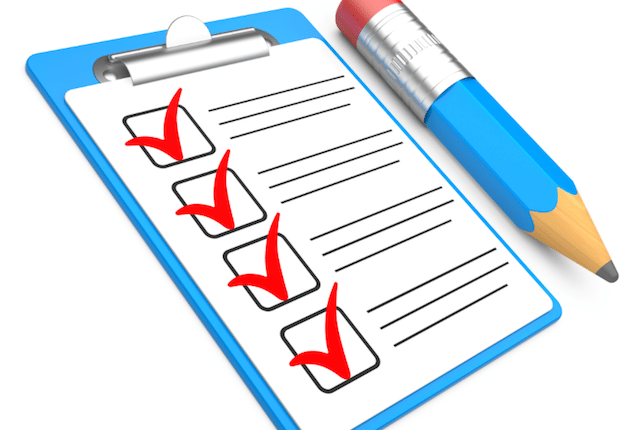 1
Wrap-up
What have we learnt in this lesson?
Use the present continuous to talk about things happening now;
Ask about appearance and personality
CONSOLIDATION
2
Homework
Do exercises in the Workbook.
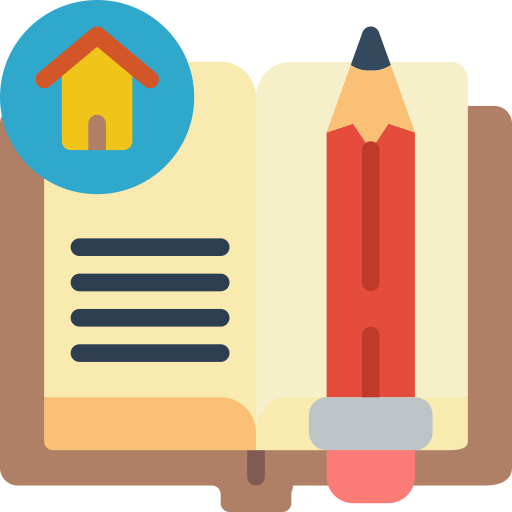 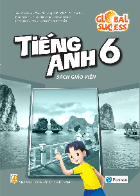 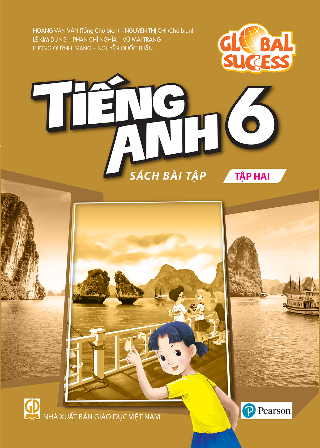 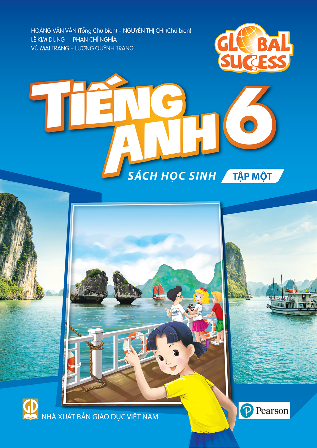 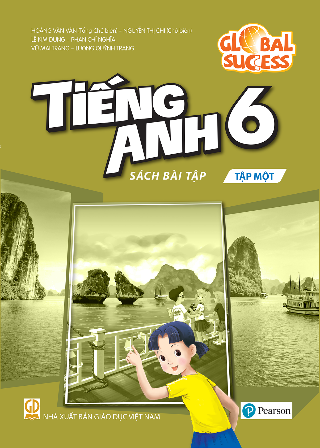 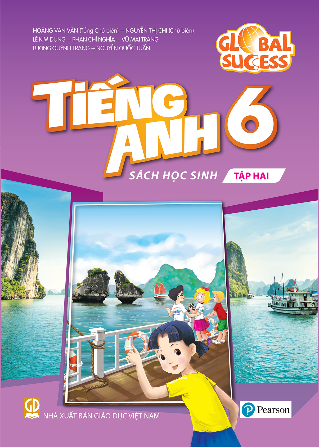 Website: hoclieu.vn
Fanpage: facebook.com/www.tienganhglobalsuccess.vn/